リモートワーク虎の巻
ver.2.9(201211)
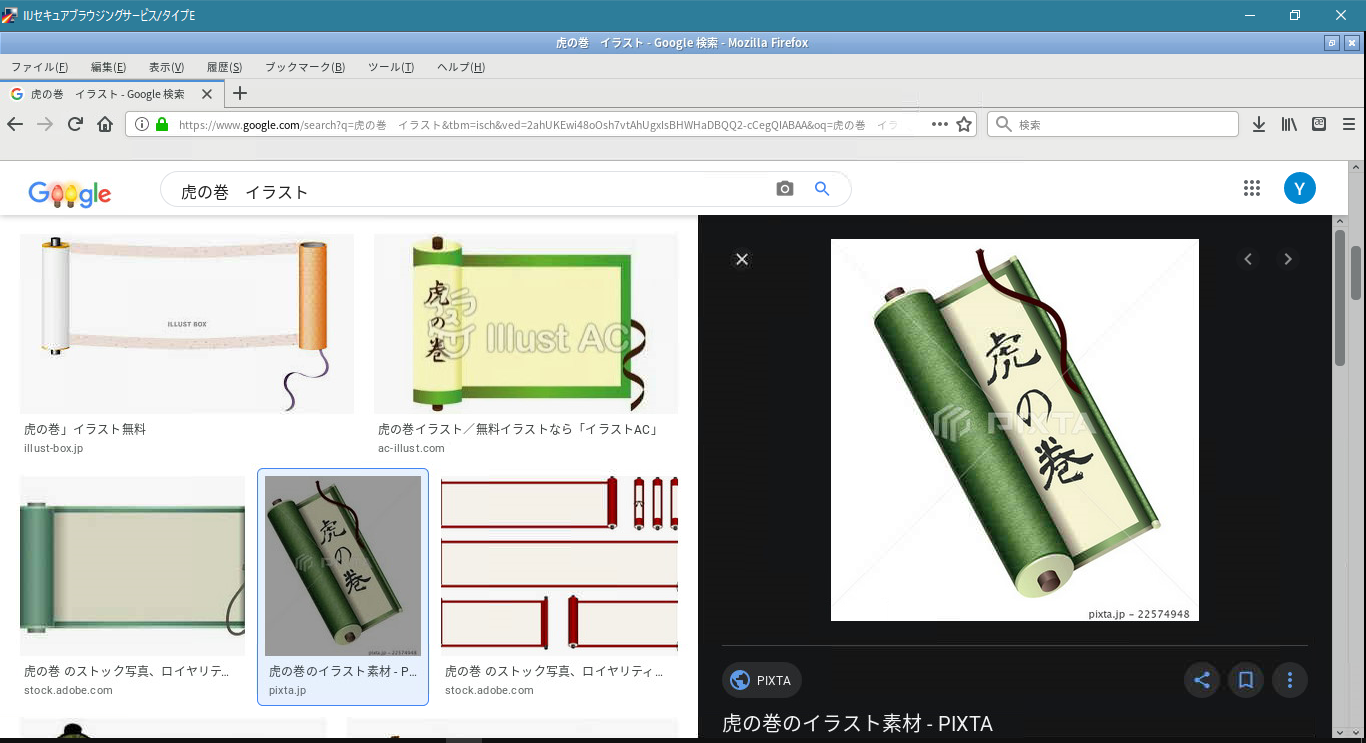 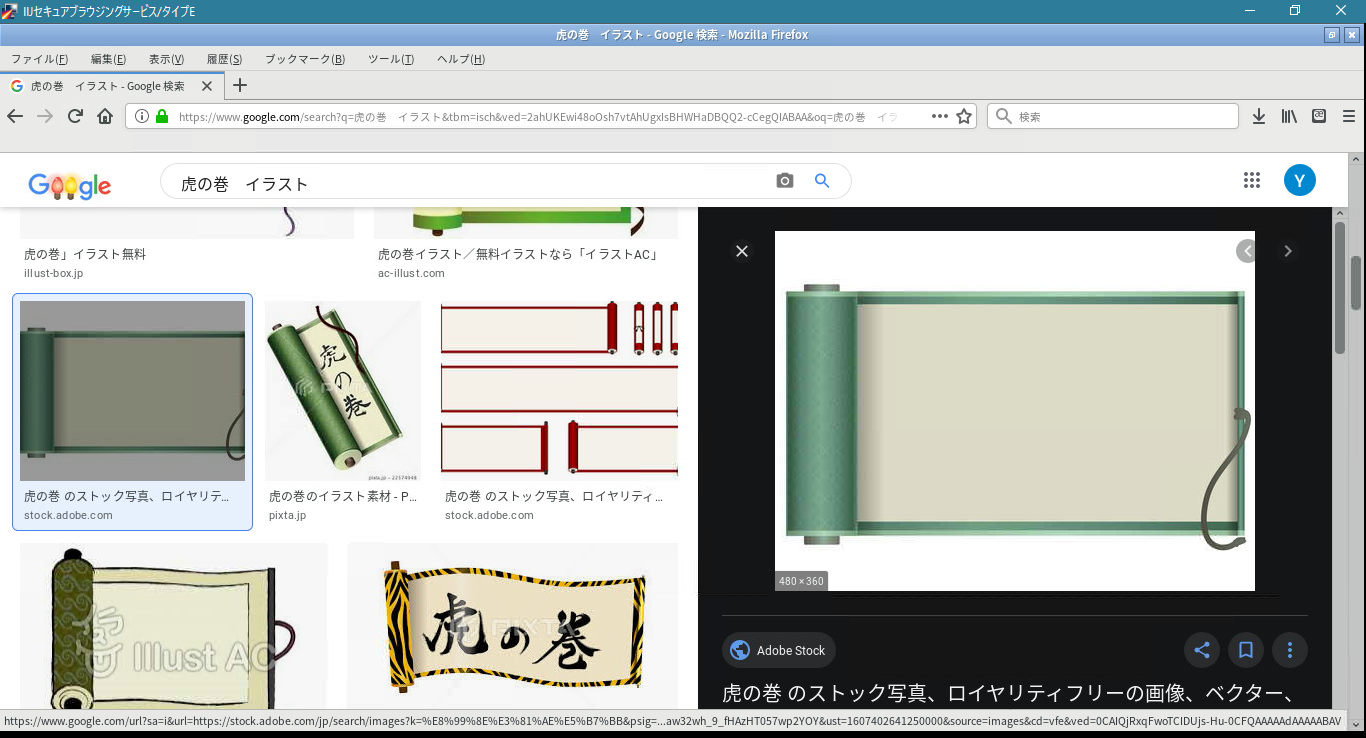 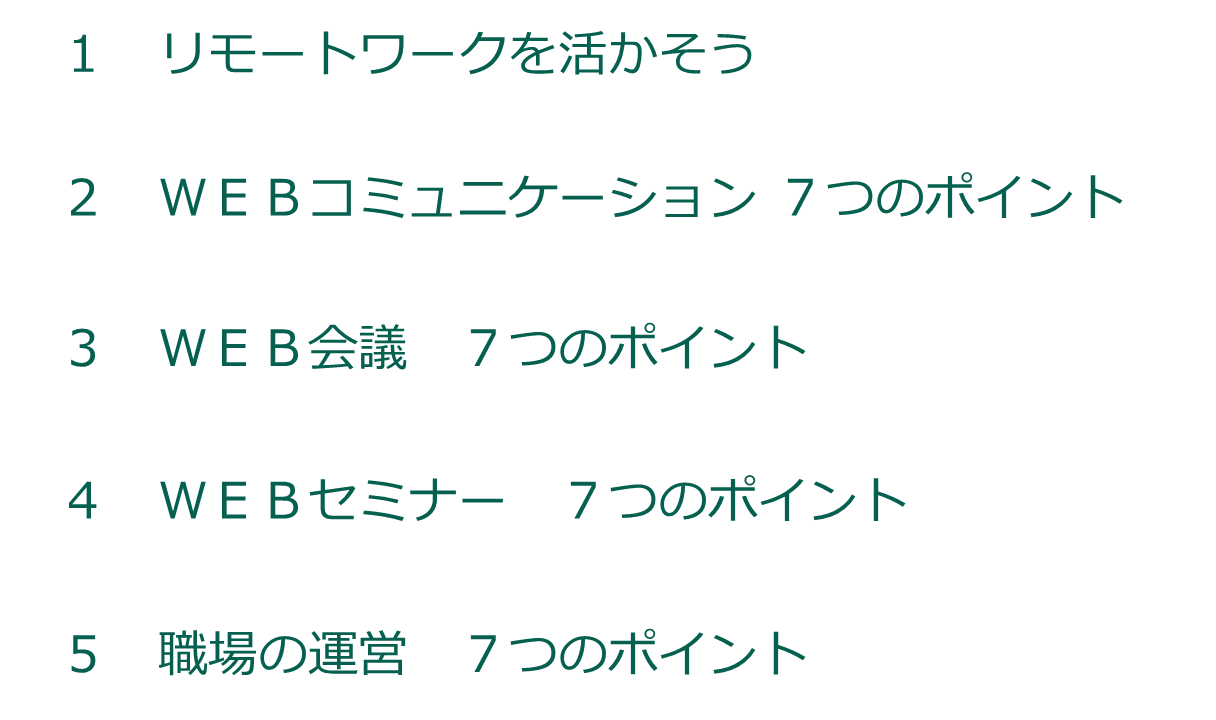 1
虎の巻の全体像
この「虎の巻」は、○○○○（趣旨や目的）○○のために作成しました。
ぜひご活用ください
実　践
２　ＷＥＢコミュニケーション
　　 ７つのポイント
基　本
１　リモートワークを活かそう
３　ＷＥＢ会議　７つのポイント
４　ＷＥＢセミナー　７つのポイント
５　職場の運営　７つのポイント
ここでは、ＷＥＢによるコミュニケーションについて、もっとも基本的なスキルをお伝えします。
ＷＥＢだからといって、マネジメントの本質が変わるわけではありませんが、より自発性に基づいたマネジメントが必要です。
環境変化はチャンス！時代の流れをとらえ、効果的なリモートワークを実現しよう。
社内外を問わず、ＷＥＢ会議・対話の場で気をつけることについて、そのポイントをお伝えします。
ＷＥＢセミナー（研修）も、会議の一形態と言えますが、ゴールが異なるので、こちらで解説します。
企画と進行のポイントをまとめました。
リモートワークのメリットや課題、活用シーン別のポイントを示しました。
対話型のセミナーを目指しましょう。
基本的な内容を押さえましょう。初心者の方もこの内容は理解しましょう。
雰囲気づくり大切です。
2
１ リモートワークを活かそう
環境変化はチャンス！時代の流れをとらえ、効果的なリモートワークを実現しよう。
１－１　リモートワークのメリット

１－２　シーン別の可能性

１－３　移行への課題

１－４　代理店・お客様へメリットを
１　リモートワークを活かそう
２　ＷＥＢコミュニケーション ７つのポイント
３　ＷＥＢ会議　７つのポイント
４　ＷＥＢセミナー　７つのポイント
５　職場の運営　７つのポイント
3
１－１
リモートワークのメリット
リモートワークは、社員、企業、代理店・お客さま、社会の未来にとって、さまざまなメリットと可能性をもたらします。
●感染防止対策として効果的である
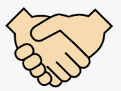 4
１－２
リモートワーク　シーン別の可能性
対面とリモートのベストミックスを追求しましょう。
１
３
５
初面談（対面）
情報共有
　関係づくり
（メール・ＷＥＢ）
社外・社内
　（ＷＥＢ）
２
継続（ＷＥＢ）
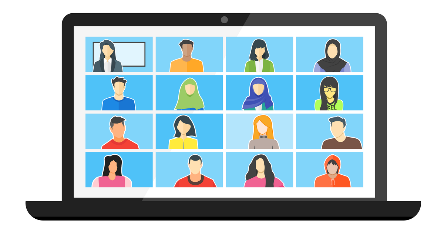 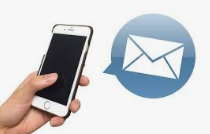 ４
社内会議
　（ＷＥＢ）
１
２
営業活動では、初面談は対面で信頼関係を構築し、継続にあたっては、対面と、ＷＥＢ面談のベストミックスをはかっていく。
３
情報共有・関係づくりに関しては、メール等を活用することでペーパーレスを図り、対面を補うべく、接触頻度向上、信頼関係の構築につなげる。
４
社内会議は、定期的なものからＷＥＢに置き換えていく。
５
セミナー・研修で知識や情報を提供・共有するにはリモートが効果的なので、ＷＥＢに置き換えていく。
5
１－３
リモートワーク 移行への課題（問題と対応）
とはいえ、リモートワークには、現時点で次のような問題があります。それぞれの対応を図りましょう。
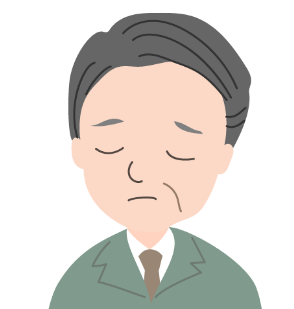 6
１－４
代理店・お客さまへメリットを訴求する
代理店・お客さまに、リモートのメリットを訴求しながら、ＩＴリテラシーを高めていきましょう。
●代理店・お客さまにとって、安全で安心な場となります。（新型コロナ対策）
　ＷＥＢであれば、飛沫を気にせず、しっかり対話をすることができます。
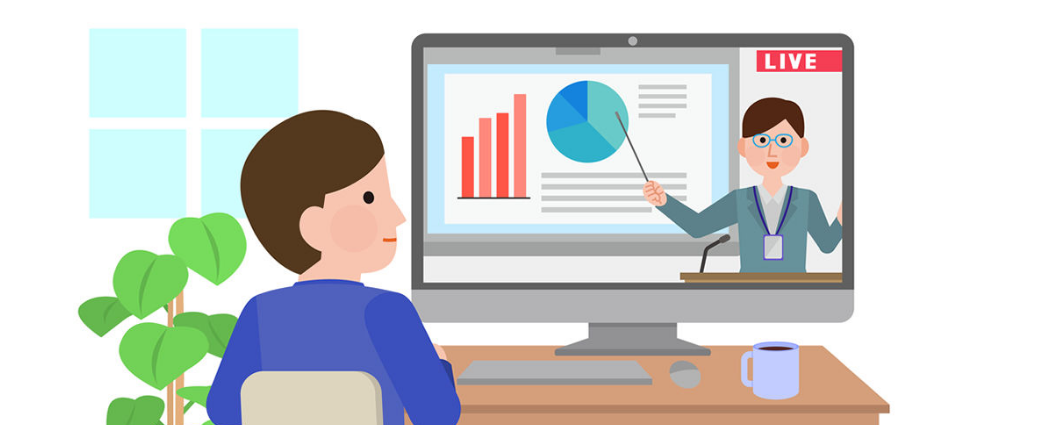 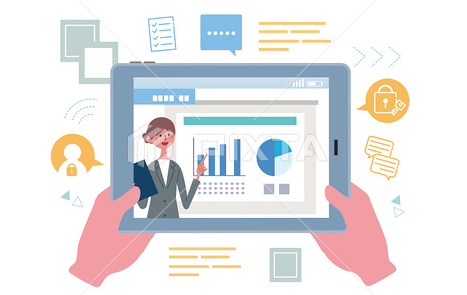 ●デジタル化がどんどん進んでいます。将来の布石として今のうちからリモートワーク　に積極的に取り組むことは、経営の発展につながります。
　これまで進んできたキャッシュレス、今後進んでいくオンライン化の流れ、こうした潮流をつかみ対応　していくことが、既存顧客の満足、および、新規顧客の開拓（地域の拡大）につながります。
●専門的な資源を、有効に活用できるようになります。
　本社にいる各分野の専門家などと連携を図りながら、これまで対面では実現できなかったより高度で先
　端的な情報を提供することができます。
●代理店・お客さまにとって、効率的な対話の場をもつことができます。
　訪問時の会議室の準備、前後の段取りなどが不要となり、対話の場の設定時間の自由度が増します。
7
２ ＷＥＢコミュニケーション ７つのポイント
ここでは、ＷＥＢによるコミュニケーションについて、もっとも基本的なスキルをお伝えします。
２－１　しっかり準備しよう　

２－２　見栄えをチェック①　

２－３　見栄えをチェック②

２－４　簡潔に伝えよう　

２－５　しっかり受け止めよう

２－６　質問しよう

２－７　回答を受け止めよう
１　リモートワークを活かそう
２　ＷＥＢコミュニケーション ７つのポイント
３　ＷＥＢ会議　７つのポイント
４　ＷＥＢセミナー　７つのポイント
５　職場の運営　７つのポイント
8
２－１
しっかり準備しよう
自身と相手（代理店やお客さま）の、ＩＴ環境を整えましょう。
9
[Speaker Notes: （修正点）ステップ１のポイントの記述を変更
ステップ３を挿入ステップ４のステップとポイントの記述を変更]
２－２
見栄えをチェック①（はじめる前に）
見栄えはとても重要です。
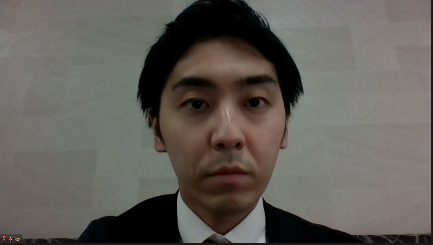 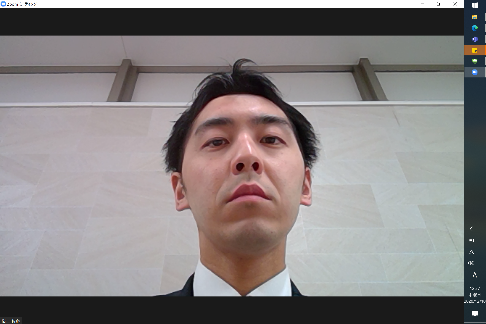 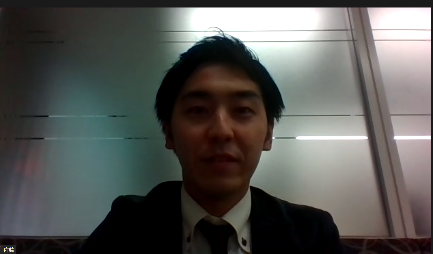 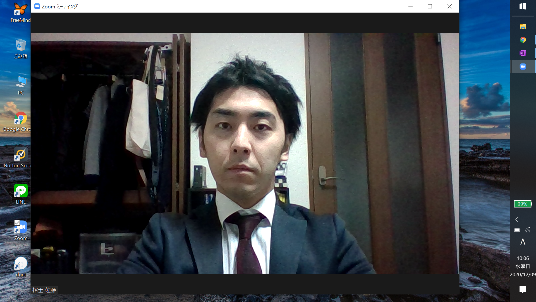 「リモート活用虎の巻 リモート同行編」をご参照ください。
10
[Speaker Notes: （修正点）脚注を追加しました。]
２－２
見栄えをチェック①（はじめる前に）
見栄えはとても重要です。
頭の上に少し空間を空けます
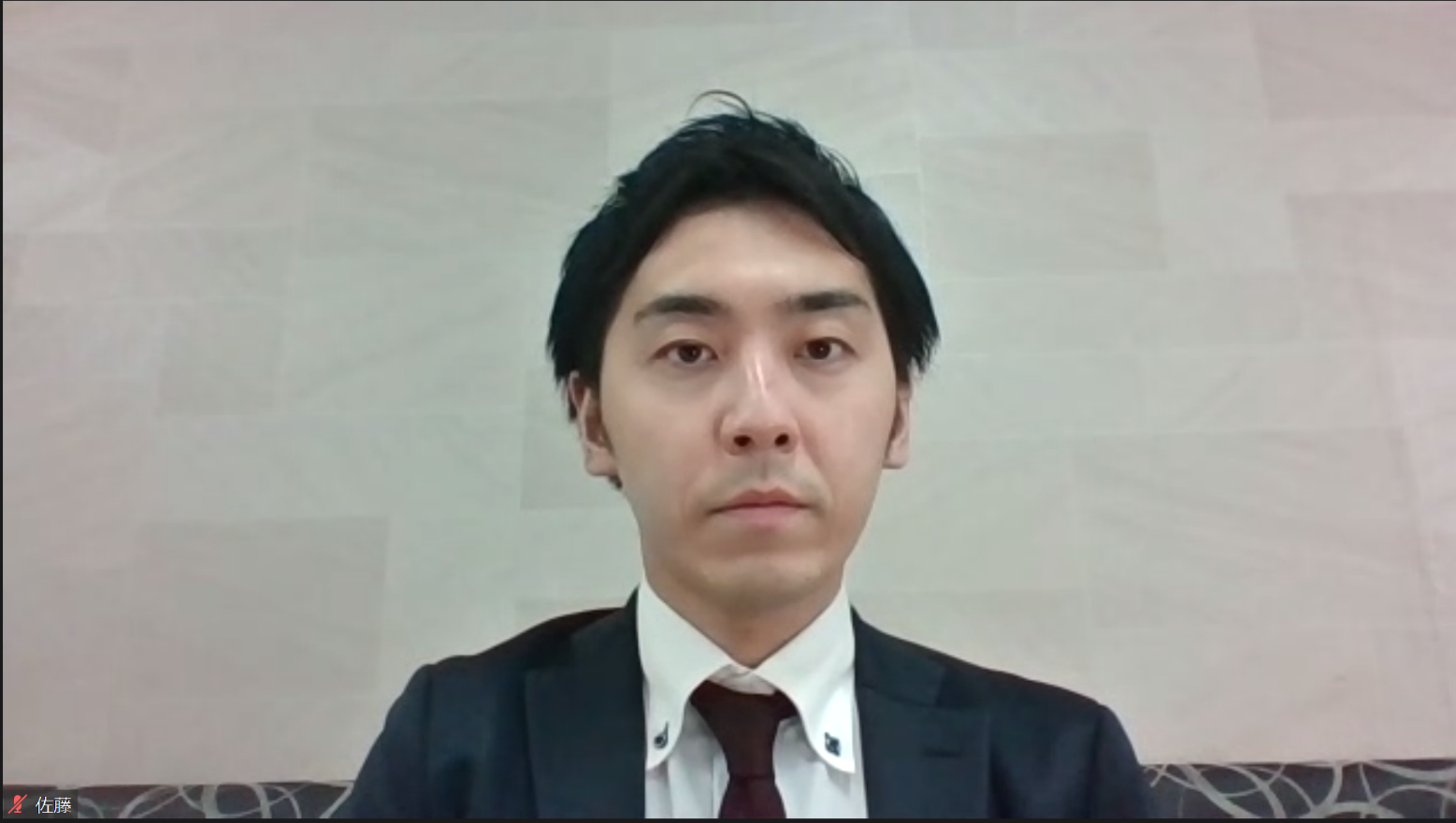 カメラと目線を合わせます
不要なものが映り込まないように、また照明を当てて明るくしましょう
11
２－３
見栄えをチェック②（はじまったら、アクションを大きく）
ＷＥＢでは、お互いの雰囲気が伝わりにくいため、リアルよりも少し大げさなアクション・ボディーランゲージが効果的です。
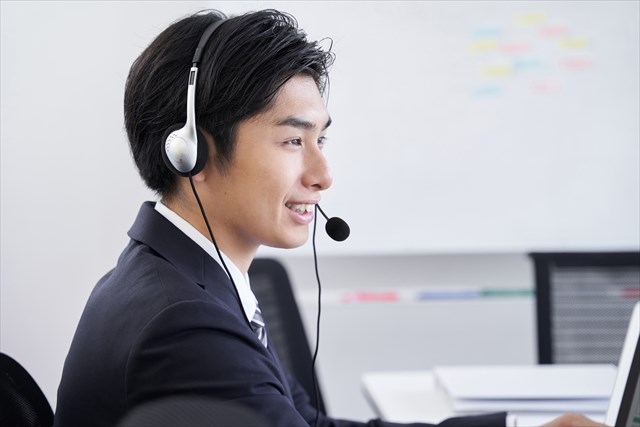 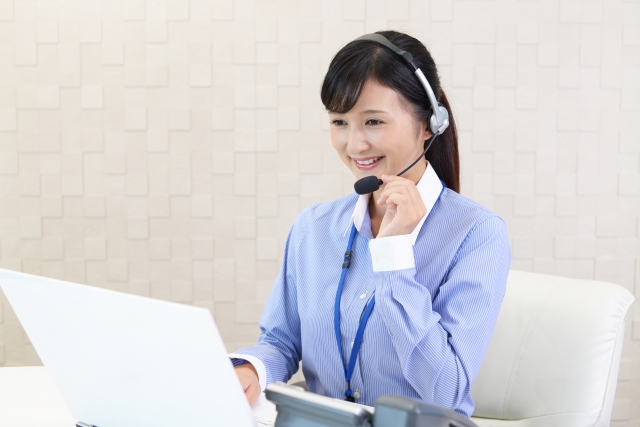 12
２－４
簡潔に伝えよう(話し手）
ＷＥＢでの情報共有は、疲労感が生まれがちです。リアル以上に、簡潔にわかりやすく話すことが必要です。
13
２－５
しっかり受け止めよう（聞き手）
ＷＥＢで情報を共有しようとする際、リアル以上に「受け止めてもらえている感」を出しましょう。
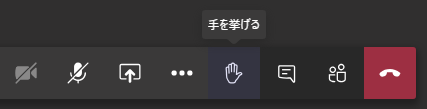 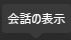 14
２－６
質問しよう
一方的にならず、双方向の「対話」を生み出すには、質問（問いかける行為）が大切です。しっかり使い分けましょう。
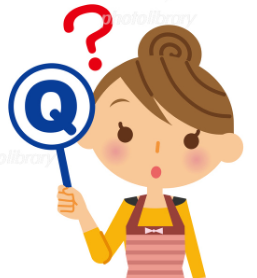 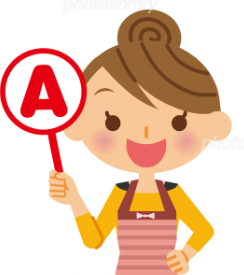 photolibrary.j購入必要
15
２－７
回答を受け止めよう
双方向の対話、その流れをつくるには、質問に対する回答をしっかり受け止めることが重要です。
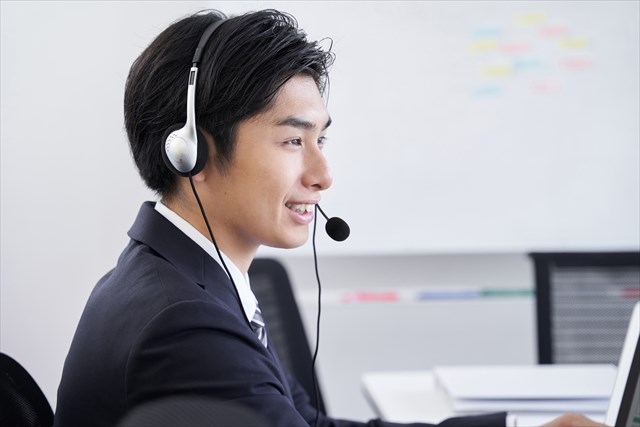 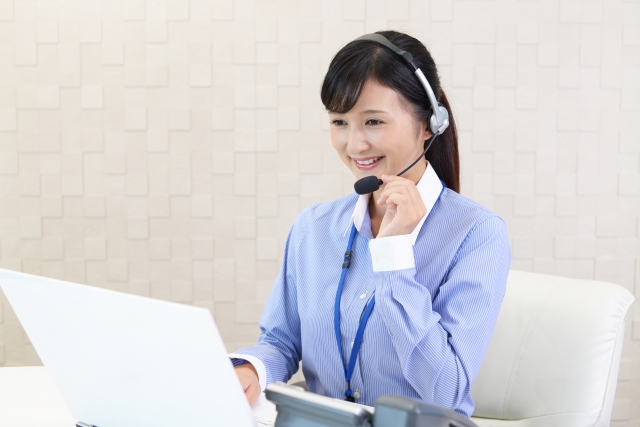 リンゴについて、あなたの認識を教えていただけませんか？
丸くて赤い果物です。
に対して・・・
相手の回答を受け止めていない。聞きたい事だけ尋問しているような雰囲気になる。
ＮＧパターン
ミカンは好きですか？
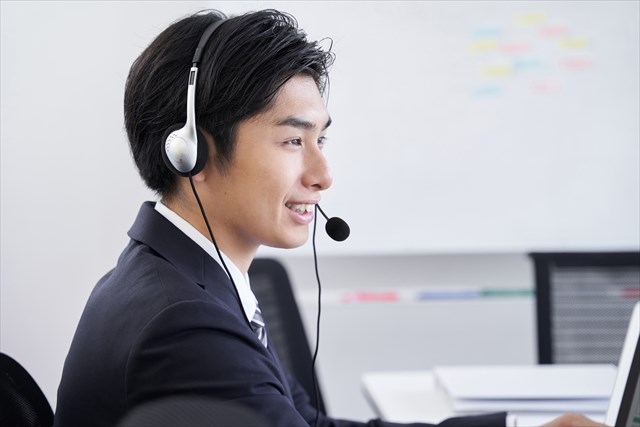 ＯＫパターン
回答ありがとうございます。
それでは、リンゴとミカンは、
どちらが好きですか？
一度、相手の回答を受け止めた上で、次の質問に移っている。
ＮＧパターンが繰り返されると、門切り型で形式的な対話になります。ＷＥＢの場合、リアル以上に悪影響が大きく、参加者が発言しない場となってしまいます。
16
３　ＷＥＢ会議　７つのポイント
社内外を問わず、ＷＥＢ会議・対話の場で気をつけることについて、そのポイントをお伝えします。
３－１ ３タイプの会議　　

３－２ それぞれのポイント　

３－３ 会議の企画は６項目　

３－４ ストーリーライン　　

３－５ 質問で会議を動かそう

３－６ アイスブレイク　

３－７ 会議のはじめとおわり
１　リモートワークを活かそう
２　ＷＥＢコミュニケーション ７つのポイント
３　ＷＥＢ会議　７つのポイント
４　ＷＥＢセミナー　７つのポイント
５　職場の運営　７つのポイント
17
３－１
３タイプの会議を見極めよう
会議は、求めるゴールの違いによって、次の３タイプに分けて考えることができます。ＷＥＢ会議では、主催（参加）する会議がどのタイプなのかを明確に意識することが第一歩です。
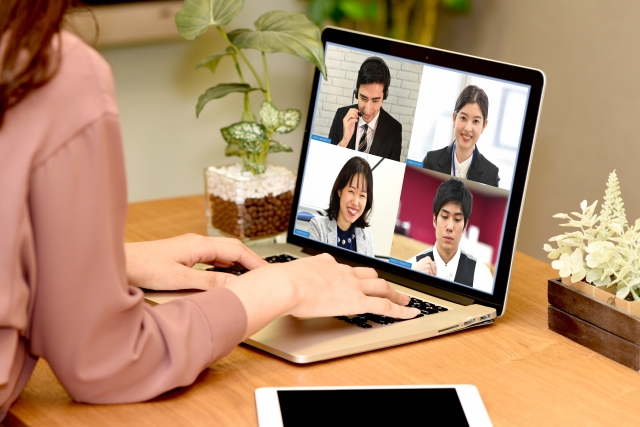 ●定例会議などでは、「１つめの　議題は共鳴タイプ、２つめは解
　決タイプ・・・」といったよう
　に混在しているころが多い。

●議題がワンテーマの会議でも、 「共鳴中心」「共鳴から解決ま  で」など、とりあげるプロセス  がまたがっていることがある。
18
３－２
３タイプの会議　それぞれのポイント
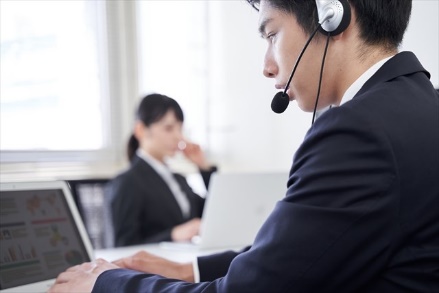 ３タイプの会議、進行のポイントは次の通りです。
19
３－３
会議の企画は ６項目を押さえよう
どんな会議においても、事前に押さえるべきは、次の６項目です。
キーワードは「たこさあかす」です。これらの項目をまとめた「企画書」の様式をあらかじめ用意しておくとよいでしょう。
20
３－４
ストーリーライン（進行項目）を設計しよう
実際の会議では、「共鳴」「解決」「約束」のさまざまな要素が混在しています。
今、どの部分で、どんなゴールに向かって話し合っているのかを、しっかり意識して進めましょう。
21
３－５
質問で「生み出す会議」を動かそう
「生み出す会議」で、参加者から知恵やアイデアを引き出すには、ファシリテーターが、問題解決の基本フレームワークと、流れを導くための「質問パターン」を押さえておくことが必要です。
⑥本当はどうなっていたら
　 いいでしょうか？
⑨そもそも、何を
　 大事にしていま
　 すか？
基本のフレームーワーク
⑦放置しておいたら、どう　 なっていくでしょうか？
将 来Ｂ Ｅ
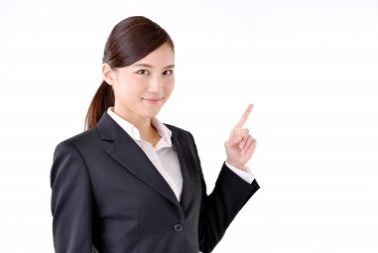 ⑧それでは、どうしたら
　 いいでしょうか？
課 題
Ｄ Ｏ
①現状はどうなっ　 ていますか？
現 状Ｂ Ｅ
①～⑨の流れに沿って
話をしてみてください。
さらに、順番を変えて
みることで、また違う
発見が生まれます。
②うまくいっていることは？
③それはどうして？
⑤それはどうして？
④うまくいっていないことは？
22
３－６
アイスブレイクを取り入れよう
場の雰囲気をやわらげて、話しやすくするために、アイスブレイクが有効です。
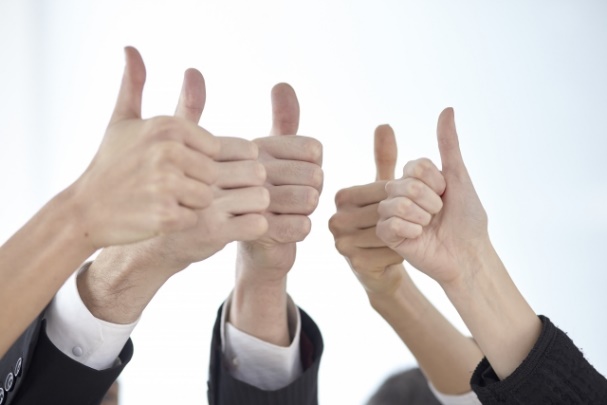 【アイスブレイク　３つの要件】
　要件１：場が楽しくなること　
　要件２：次のテーマの伏線になること
　要件３：自己開示につながること　
　　　　　・・・すべて満たせれば最高です。

　（例） ＢＩＮＧＯは、要件１だけなので、会議やセミナーのつかみとしては今ひとつ。
23
３－７
会議のはじめと、おわりを押さえよう
どんな会議でも、はじめとおわりは、一定の型があります。
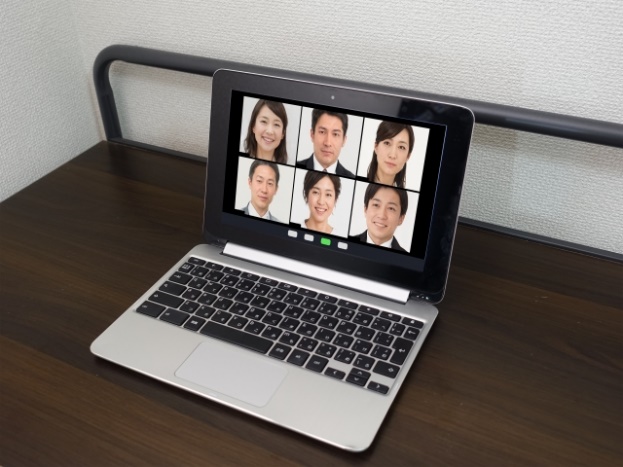 24
４　ＷＥＢセミナー７つのポイント
ＷＥＢセミナー（研修）も、会議の一形態と言えますが、ゴールが異なるので、こちらで解説します。
４－１ ２タイプのセミナー　　

４－２ セミナー進行の定石

４－３ あわせる対話

４－４ つかむ・いかす対話 　　

４－５ かさねる・みつける対話

４－６ のせる対話　

４－７ 行動誘引型のポイント
１　リモートワークを活かそう
２　ＷＥＢコミュニケーション ７つのポイント
３　ＷＥＢ会議　７つのポイント
４　ＷＥＢセミナー　７つのポイント
５　職場の運営　７つのポイント
25
４－１
２タイプのセミナーを見極めよう
ＷＥＢセミナーは、２タイプ（知識・技術習得型、行動誘引型）に分けて考えることができます。
●これら２つのタイプは、融合しつつあります。「知識・技術習得型」は、より実践的な行動につなげるために、反転学習や、研修の最後にアクションプランを立てるといった「行動誘引型」に近い内容に近づいています。
「行動誘引型」も、単なる営業セミナーではなく、価値ある知識や技術を提供することで、見込み客を育て（リードナーチャリングと言います）つつ、当社の顧客にしていきます。
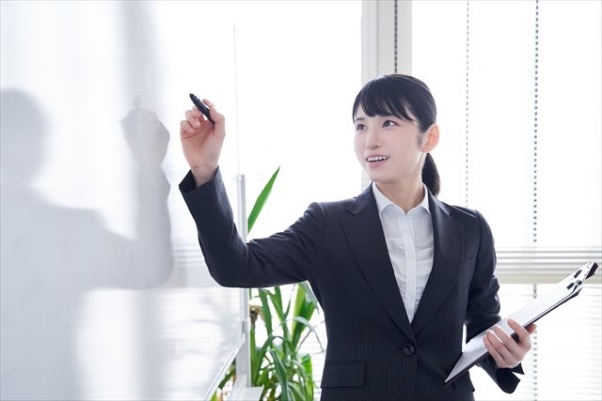 26
４－２
セミナー進行・ストーリーラインの定石
知識や技術を習得し、最終的に行動してもらうためのストーリーラインには定石があります。キーワードは「あついかみの」対話です。この順番で話を進めていくとよいのです。
ストーリーとして流れるように
27
４－３
あわせる対話
「あわせる対話」は、開始の対話。参加者（聞き手）との距離を縮め、信頼関係を築くための対話です。
①あいさつ
　笑顔でアイコンタクト（カメラを見る）をとりながら、元気に語りかけます。
　「こんにちは」の後は、しっかり「間」をとります。あいさつは、本来、双方向のもの　です。 ＷＥＢであっても、参加者が返してくる心の声を受け止める時間をとります。
　「間」をとることで、話にメリハリがつくのと、参加者自身に考えてもらったり、感じ　 てもらう時間を確保することができます。
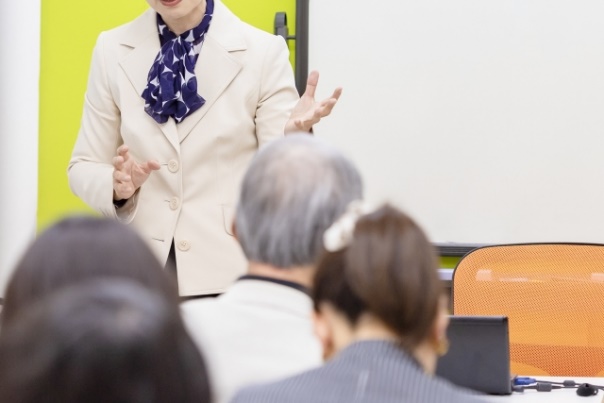 ②オープニングトーク
　ご当地ネタ、お天気ネタ、共通の悩みなど。
　「ところで、みなさんはこんな悩みをお持ちでは　ありませんか。（共通の悩み項目）」
③講師の自己紹介
　手短に。実績を語る場合も、自慢にならないよう、必ず、全体のストーリーの伏線とな　るように構成します。「私は、○○で実践してきました。今日お話しするのは、その中　でも最も重要な・・・」
28
４－４
つかむ対話・いかす対話
「つかむ対話」は、参加者の興味をひきつけるものです。その話を「いかす対話」によってテーマに結びつけます。テーマにスポットライトを当てるのです。
①つかむ対話　クイズ形式の例
 　「車が停まっています。
　　駐車番号は何番でしょうか」
②いかす対話　
　「いかがでしょうか。ふだんから、
　　お客さま志向が大切と言って　　いても、実際は自社視点で見
　　てしまいがちですね」
　「今日は、お客さま志向を実感
　　していただくために、マーケ
　　ティングを学びます」
つかんだら
　必ずいかせ！
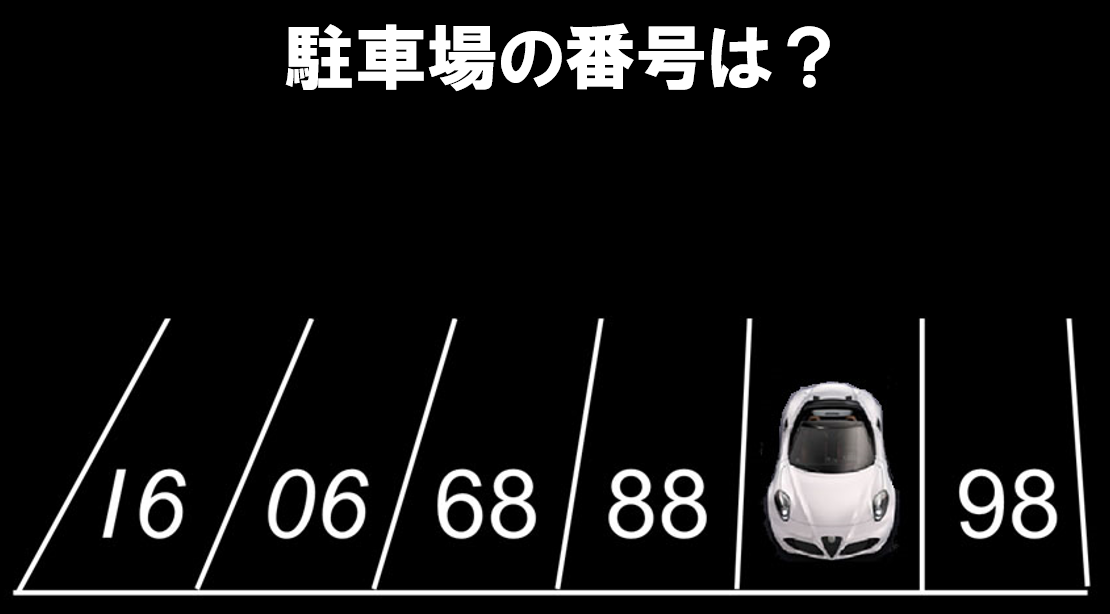 つかみだけで終わると「今のは何だったの？」となる。
テーマである「マーケティング」に
つながった。つかみを「いかせた」
→テーマにスポットライトが当たった。
「答えは『８７』です。（図を逆さにしながら）これでわかります」
29
４－５
かさねる対話・みつける対話
「かさねる対話」は、テーマを、参加者自身の経験と重ねてもらうものです。そして、「みつける対話」で、一緒に問題解決を体験してもらいます。
②見つける対話　
　「もし、これからも同じようなこと　　が起きたらどうされますか・・・」
　　ここは、問題解決の対話なので、
①かさねる対話　先ほどのクイズの続き
「あなた自身は、お客さまのためだと
　思って、結果として、まったく外していた
　という経験はありませんか」
 「実は、私は・・・」

　相手の方に、ご自身の経験を思
　い出してもらって重ねてもらうに
　は、講師が、まず自己開示して、
　自らの経験を話すとよい。
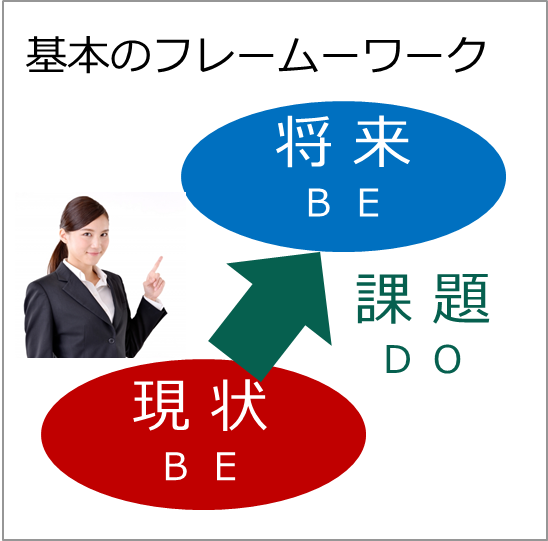 ３－５「質問で会議を動かそう」の質問でリードできます。
自分の失敗談
第３者の失敗談
30
４－６
のせる対話
「のせる対話」は、「みつける対話」で問題を解決した参加者を称賛することで、行動をうながす対話です。参加者自身にスポットライトを当てるのです。
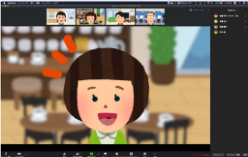 ●自ら問題解決した参加者が、自らその成果を自　らの言葉で語る場面をつくり、それを称賛しま　す。参加者自身は、満足し、うれしい気持ちに
　なるでしょう。
●他の参加者の前で話してもらう（全体シェア　
　をとる）ことも有効です。・発表している参加者には、満足感とともに、　場全体への貢献感も感じてもらえます。
・それを聞いている参加者も、自分も解決し　たいという意志が強くなります。
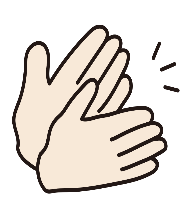 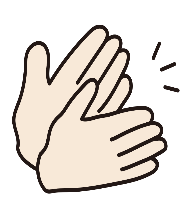 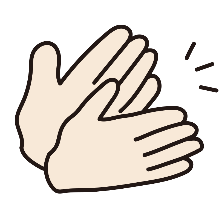 31
４－７
行動誘引型セミナーのポイント
行動誘引型のセミナーは、リアルでもＷＥＢでも、「無理強いするような売り込み臭」をなくし、誠実に参加者にベネフィットを提供したいという気持ちからはじめないと、結果がついてきません。
①　新商品の案内や、契約の説明をする場合、　　その時間があることを、事前の段階から明確　　に伝えておく（伝えないで、後からだまし討ち
　　の形式は最悪である）。
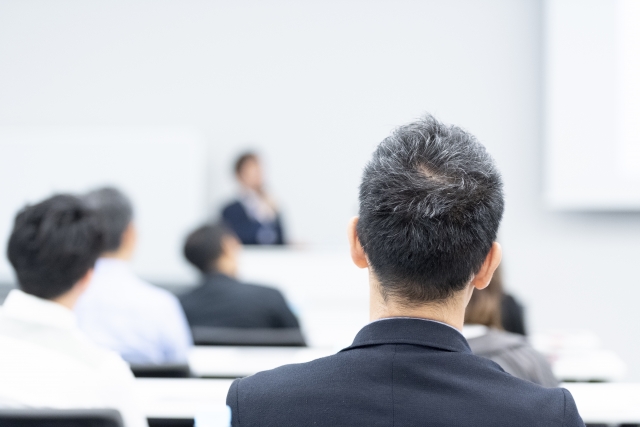 ②　商品やサービスを登場させ、そのスペックやベ　　ネフィットを説明する前に、まず、参加者自身　　が抱えている問題や悩み、その解決方法につ
　　いてレクチャーする（商品・サービスは、あく
　　まで解決のための手段）。
③　クロージングの際は、いくつかの選択肢を用意
　　して、選んでいただけるようにするとよい。
ＷＥＢの方が、リアルと比べて離脱率が高くなります。そのためセミナー全体のストーリーラインは、興味深く次が知りたくなるように、流れを設計することが重要です。
「リモート活用虎の巻 リモート社外研修・セミナー編」をご参照ください。
32
[Speaker Notes: （修正点）脚注を追加しました。]
５　職場の運営 ７つのポイント
ＷＥＢだからといって、マネジメントの本質が変わるわけではありませんが、より自発性に基づいたマネジメントが必要です。
５－１　机を並べている感覚をもとう

５－２　ゴールを握って逆算しよう

５－３　時間の使い方を見える化しよう 　　

５－４　お互いを信頼しよう

５－５　やる気に小さな火をつけよう

５－６　しっかり話を聴こう

５－７　価値観を承認しよう
１　リモートワークを活かそう
２　ＷＥＢコミュニケーション ７つのポイント
３　ＷＥＢ会議　７つのポイント
４　ＷＥＢセミナー　７つのポイント
５　職場の運営　７つのポイント
33
５－１
机を並べている感覚をもとう
リモートワークは、個人の生産性向上にはつながりますが、お互いのつながりが薄くなりがちなので、こまめな情報のやり取りをしましょう。
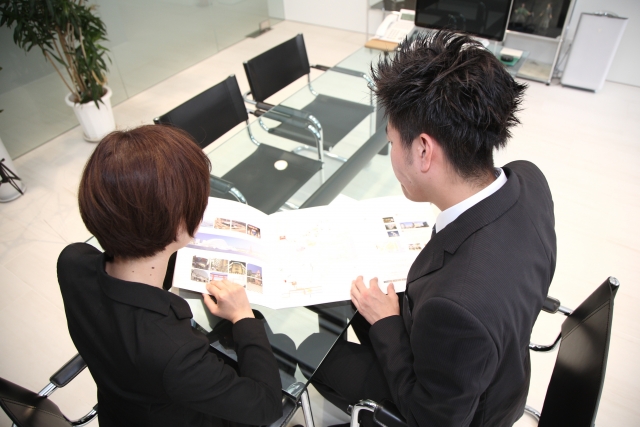 ●一緒に仕事をしている感覚を保ちましょう
　　①ビジネスＬＩＮＥのステイタスを共有する
　　②定期的な会合を持つ　　　　（オンライン朝礼など）
　　③雑談チャットタイム
　　④ＺＯＯＭランチ会

●ホウレンソウ（報告・連絡・相談）は、デジタルで見える化しましょう。
　　①ビジネスＬＩＮＥによって、テキストやマークで伝える。
　　②ＬＩＮＥのチームトークルームを使って、共有を図る。

●デジタル化した情報をＭＳ１で共有しましょう。
ＭＳ１などの仕組み
や図版
34
５－２
ゴールを握って逆算しよう
リモートワークでは、目指すべきゴールを明確に共有して、逆算して仕事のスケジュールをたてることが、とくに重要です。
①ゴールイメージ(成果品）を、しっかり共有する
　リモートワークでコミュニケーションが薄くなったとき、とくに、気をつけることは、
　上司と部下、顧客と自社といった間での、ゴール（成果品）イメージの共有です。　できあがってから「思っていたのとは違う」という間違いを起こさないために、もっ　とも重要なことです。
②仕事のスケジュールは、ゴールから逆算して見積もる
　リモートワークにしてから、自身の時間管理が難しい。上司にとっては、部下の様子　が見えないため、仕事の進捗が心配という方もいらっしゃるでしょう。　そんなときに行うことは、
　・どの仕事をいつまでに終えればよいのか、　　ゴールの期日を洗い出し一覧にする。　・それぞれの仕事に必要な時間を見積もる。　・それを達成するために必要な、開始時間を決める。
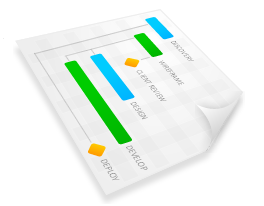 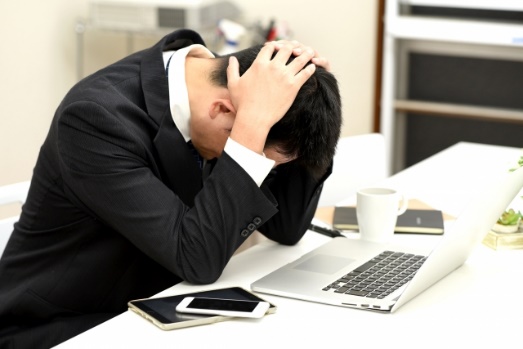 ③一人で抱え込むのはやめよう
　問題は、対応が早ければ早いほど、影響が少　ない。抱え込まず気軽に相談できる関係をつ　くろう。
35
５－３
時間の使い方を見える化しよう
自分のとった行動を振り返ることが重要です。そのためには、時間の使い方を見える化し、その結果から改善案を考えることが重要です。～「タイムサポーターみえるくん」を活用しよう～
①仕事の内容を区分する
　はじめに、対象となるチームの仕事を区分します。
　(例）「既存代理店」「新設」「社員活動（新規）」「生保協働」「移動時間」
　　　 「社内ワーク」「会議研修」「業務外」・・・それぞれ何時間要していたか。
②その内容から改善の方向性を定める
　１か月の実績をとり、それぞれのかけていた時間を評価し、改善の方向性を定める。
　その際、本来注力すべき「重要業務」に時間をかけていたか？という視点から分析　するとよい。その時間を生み出すために、他の時間の無駄を削るというアプローチ。
　(例）「新設」「社員活動（新規）」の割合が非常に少ない。「社内ワーク」や「移動　　　　時間」をどう減らせるかを議論し、改善の方向性を定める。
みえるくん
36
５－４
お互いを信頼しよう
上司は部下を信頼しましょう。そばにいない部下に対して 「監視していないと、仕事をサボルような人は、滅多にいない」、まずはそう思えるかどうかです。
● 「プラス要素発見シート」（岡本文宏氏作成）を活用してみよう。
　書きだしてみることで、一人ひとりの部下について振り返ることができます。
（プラス要素発見シート）
　彼ら、彼女らの「プラスの行動や言動」を、１０ コ以上思い出します。
　　「　　　　　」さんが、この１年で・・・
　　①成果をあげたこと
　　　　（例）新規獲得件数が、部内で２位だった。
　　②協力的だったこと
　　　　（例）新入社員のメンターとして手を挙げてくれた。
　　③がんばっているなと思えたこと
　　　　（例）苦手な○○業務克服のために、勉強を続けていた。
　　④成長したなと思えたこと
　　　　（例）会議で自分の意見を言えるようになった。
このシートは、上司用ですが、上司部下の関係以外でも活用してみましょう。
●上司の方へ
　 マイクロマネジメント（部下の行動を逐一管理し、詳細まで干渉する方法）は厳禁です。
　 部下は「信頼されていない」と感じ、「仕事に集中できない」状況を生み出します。
37
５－５
やる気に小さな火をつけよう
自分自身のやる気に火をつけましょう。そして、上司は部下の、仲間同士はお互いの心に火をつけられるようにふるまいましょう。小さくてよいので。
①やる気の要素は、３つから構成されています。（小林嘉男氏～アドラー心理学）
　さっそく、１０点満点でつけてみましょう。
②その上で、１点あげるにはどうしたらいいかを、
　一緒に考えましょう。
（ベビーステップ：いきなり大きな変化は望まない
　小さな火をつける）
38
５－６
しっかり聴こう
リモートワークでは接している時間が少なくなりがちです。お互い、相手の話をしっかり聴くように心がけましょう。
積極的傾聴を推奨した、ロジャースが求めた３つの聴き方
　①相手の立場に立って聴こう（共感的理解）
　②評価を入れずに聴こう（無条件の肯定的関心）
　③わからないことは、わからないと言って聴こう（自己一致）
　　「うん、わかるよ」とうなづくのが傾聴ではない。
　　相手の事が完全にわかることはない。わからないからこそ、わかりたいと思って聴く。
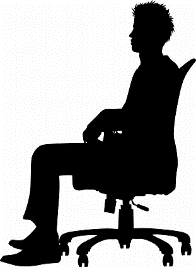 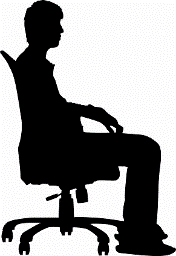 この聴き方はNG～　ロジャースがダメ出しした５つの聞き方
　①冷静な学者のように関わる　～血の通っていない対応
　②おやじの説教のように関わる　～「俺の若いころは」聞きたくない
　③芸能レポーターのように関わる　～ゴシップはNG
　④ごまかしで関わる　～「まあそのうちよくなるさ」無責任
　⑤過剰に同情する　～「う～ん。わかるわかる。その気持ち」依存を生み出す。
　注意しましょう。
39
５－７
お互いの価値観を承認しよう
人を承認する上で重要なのは、その人とどのレベルで関わるかということです。高次の関わりの方が影響が大きいのです。気をつけましょう。
〇
低次の部分は認めても、
高次の部分を否定したコメント
　
「君は結果を出したが、それはまぐれだ。」（行動の否定）
「君は結果を出したし、行動もあっていたが、　ラッキーだっただけだ。」（能力の否定）
「君は結果を出した、行動も正しく能力もある。　だけど君が嫌いだ。」（価値観の否定）
より高次の関わり
全人格
×
価値観
能 力
低次の部分は否定しても
高次の部分を肯定したコメント
　
「結果を出せなかったが、君の行動は認める」
「結果を出せなかったし行動も間違っていた。　しかし、能力があることは知っている。」
「結果も出せなかったし、行動も間違っていた。　そもそも、それをやる能力もない。しかし、　君のやる気は認める。」（価値観の肯定）
行 動
より低次の関わり
ニューロ ロジカルモデル（一部改変）
結 果
40
参考資料
（ＩＴ環境全般）
テレワーク５０のコツ　ＪＭＡＭ
オンラインでの伝え方ここが違います！（矢野香）すばる舎
（会議やセミナー）
オンライン会議ＢＡＳＩＣＳ１００（谷益美）ＪＭＡＭ
人前で話す教える技術（寺沢俊哉）生産性出版

（営業）
ＺＯＯＭ営業の教科書　ザメディアジョン
テレワークでも売れる新しい営業形式（藤本篤志）技術評論社

（職場の運営）
リモートワーク段取り仕事術（相原秀哉）明日香出版社
リモートマネジメントの極意（岡本文宏）ＷＡＶＥ出版
職場を幸せにするメガネ（小林嘉男）まる出版
41